Matthew`s PC system
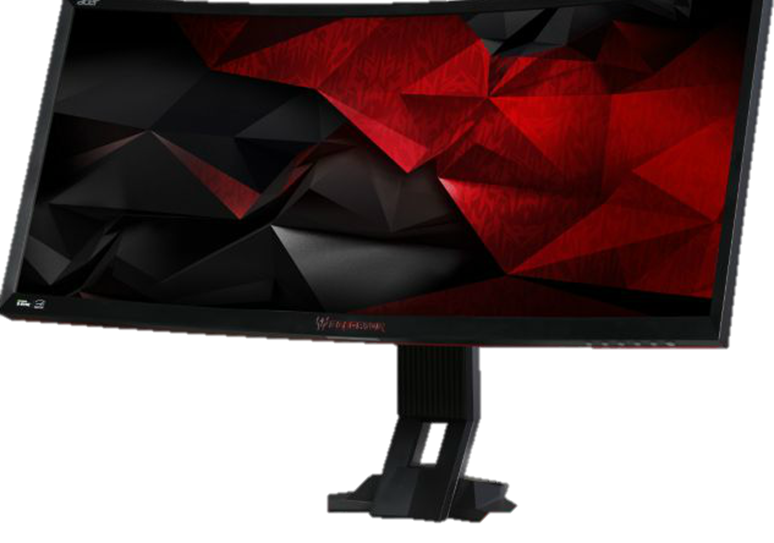 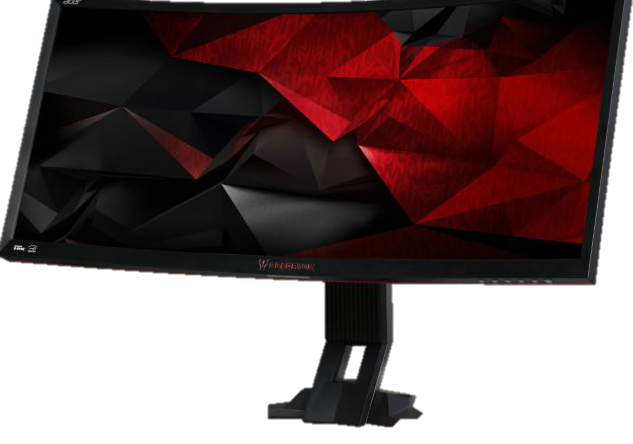 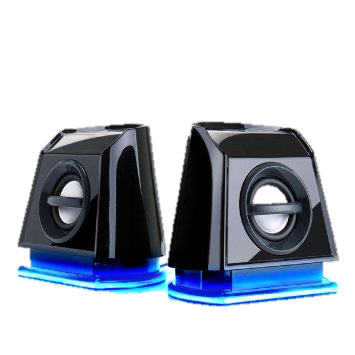 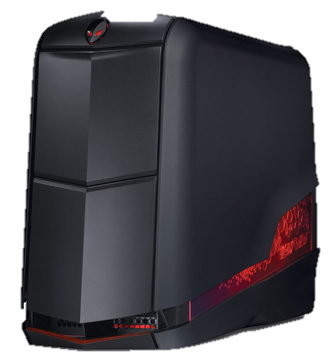 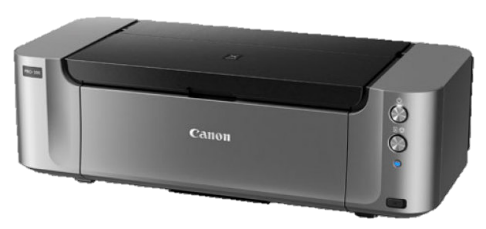 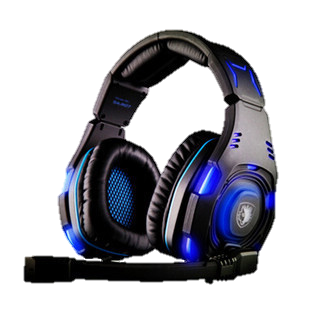 Output
Processing
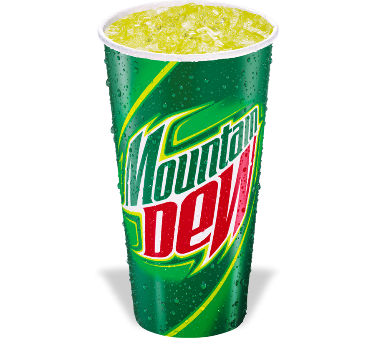 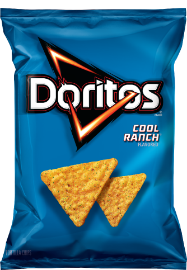 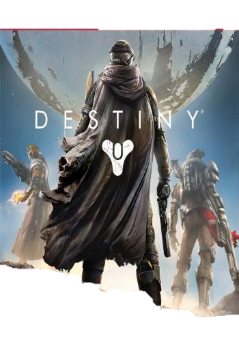 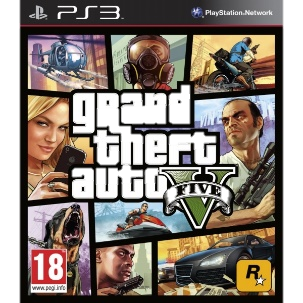 Input
Storage
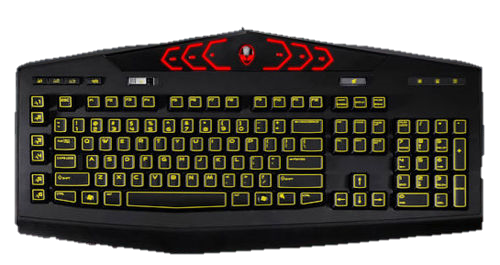 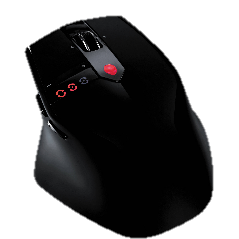 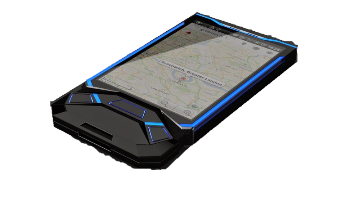 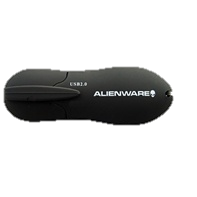